UNIVERSIDADE ABERTA DO SUSUNIVERSIDADE FEDERAL DE PELOTASEspecialização em Saúde da FamíliaModalidade à Distância
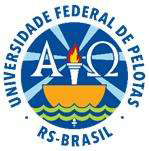 Trabalho de Conclusão de Curso

Melhoria da Atenção à Saúde das Pessoas com Hipertensão e/ou Diabetes na ESF Antônio Moscardini Neto, Cerro Grande do Sul/RS

Geovanis Castellanos Sánchez



Pelotas, 2015
O Município de Cerro Grande do Sul
RS, município rural, população cerca de 10.000 hab.
Geografia diversificada dominada por zonas montanhosas.
Tem uma UBS com 3 equipes ESF



Falta de atenção especializada no município.
Não tem hospital, o mais próximo está a 40 km
Não tem laboratório, exames complementares são realizados num município vizinho.
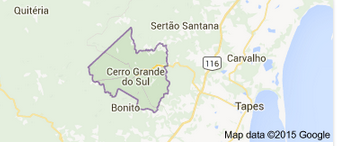 ESF Antônio Moscardini Neto
População de 3.100 usuários todos em áreas rurais de difícil acesso.
População majoritariamente camponesa que possuem pequenas extensões de terra
O cultivo fundamental da região é o fumo
A equipe é incompleta porque não tem enfermeira, nem farmacêutico, odontólogo
Não tem um local apropriado para esterilização.
Não tem local de vacinas
A área é dividida em 8 microáreas a cada uma delas tem seu ACS
As principais causas do atendimento médico HAS e DM
As doenças psiquiátricas são outras doenças muito prevalentes
Situação da ação programática antes da intervenção
As pessoas com HAS e/ou a DM não recebiam o controle e acompanhamento adequado.
401 usuários hipertensos que representa 58% do total estimado pelo CAP 
87 usuários diabéticos que representa 44%
Não se realizavam grupos de HIPERDIA
Não se realizavam atividades educativas
Não se realizavam avaliações de riscos.
Todos os registros desatualizados.
Objetivo
Melhorar a atenção à saúde das pessoas com hipertensão e/ou diabetes da UBS Antônio Moscardini Neto, Cerro Grande do Sul/RS.
Ações
Eixo Monitoramento e Avaliação
Eixo Organização e Gestão do Serviço
Eixo Engajamento Público
Eixo Qualificação da Prática Clínica

Monitoramento das ações
Material, cadastro, protocolo
Busca ativa
Orientações à comunidade – estilos saudáveis de vida
Capacitação da equipe
Objetivos, Metas e Resultados
Objetivo 01: Ampliar a cobertura do programa aos hipertensos e/ou diabéticos
Meta 1.1 Cadastrar 80% dos hipertensos da área de abrangência no Programa de Atenção à HAS e à DM da unidade de saúde
Indicador 1.1 Proporção de hipertensos que se conseguiu cadastrar:
421
278
145
Figura 1 - Cobertura do programa de atenção ao hipertenso na unidade de saúde São José. Cerro Grande do Sul/RS, 2015.
Meta 1.2 Cadastrar 80% dos diabéticos da área de abrangência no Programa de Atenção à HAS e à DM da unidade de saúde
Indicador 1.2 a proporção de diabéticos que se conseguiu cadastrar:
108
77
50
Figura 2 - Cobertura do programa de atenção ao diabético na unidade de saúde São José. Cerro Grande do Sul/RS, 2015.
Objetivo 2. Melhorar a qualidade da atenção a hipertensos e/ou diabéticos.

Meta 2.1. Realizar exame clínico apropriado em 100% dos hipertensos
Indicador 2.1 Proporção de hipertensos com o exame clínico apropriado de acordo com o protocolo, no primeiro mês foi de 145 usuários (100,0%) no segundo mês foram 278 (100,0%) e no terceiro mês completamos 421 usuários (100,0%). 

Meta 2.2. Realizar exame clínico apropriado em 100% dos diabéticos
Indicador 2.2 Proporção de diabéticos com o exame clínico apropriado de acordo com o protocolo, no primeiro mês foi de 50 usuários (100,0%), no segundo mês foram 77 (100,0%) e no terceiro mês completamos 108 usuários (100,0%).
Meta 2.3 Garantir a 100% dos hipertensos a realização de exames complementares em dia de acordo com o protocolo
Indicador 2.3 Proporção de hipertensos com exames complementares em día de acordo com o protocolo
68
Figura 3 - Proporção de hipertensos com os exames complementares em dia de acordo com o protocolo. São José. Cerro Grande do Sul/RS, 2015.
Meta 2.4 Garantir a 100% dos diabéticos a realização de exames complementares em dia de acordo com o protocolo
Indicador 2.4 Proporção de diabéticos com exames complementares em dia de acordo com o protocolo.
30
Figura 4 - Proporção de diabéticos com os exames complementares em dia de acordo com o protocolo. São José. Cerro Grande do Sul/RS, 2015
Meta 2.5 Priorizar a prescrição de medicamentos da farmácia popular para 100% dos hipertensos cadastrados na unidade de saúde
Indicador 2.5 Proporção de hipertensos com prescrição medicamentos da farmácia popular.
121
Figura 5 - Proporção de hipertensos com prescrição de medicamentos da Farmácia Popular/Hiperdia priorizada. São José. Cerro Grande do Sul/RS, 2015.
Meta 2.6 Priorizar a prescrição de medicamentos da farmácia popular para 100% dos diabéticos cadastrados na unidade de saúde
Indicador 2.6 Proporção de diabéticos com prescrição medicamentos da farmácia popular.
43
Figura 6 - Proporção de diabéticos com prescrição de medicamentos da Farmácia Popular/Hiperdia priorizada. São José. Cerro Grande do Sul/RS, 2015.
Meta 2.7 Realizar avaliação da necessidade de atendimento odontológico em 100% dos hipertensos
Indicador 2.7 Proporção de hipertensos com avaliação da necessidade de atendimento odontológico
Figura 7 - Proporção de hipertensos com avaliação da necessidade de atendimento odontológico. Antônio Moscardini Neto. Cerro Grande do Sul/RS, 2015.
Meta 2.8 Realizar avaliação da necessidade de atendimento odontológico em 100% dos diabéticos
Indicador 2.8 Proporção de diabéticos com avaliação da necessidade de atendimento odontológico
102
59
19
Figura 8 - Proporção de diabéticos com avaliação da necessidade de atendimento odontológico. São José. Cerro Grande do Sul/RS, 2015.
Objetivo 3. Melhorar a adesão de hipertensos e/ou diabéticos ao programa.
Meta 3.1 Buscar 100% dos hipertensos faltosos às consultas na unidade de saúde conforme a periodicidade recomendada.
Indicador 3.1 Proporção de hipertensos faltosos a consulta com busca ativa.

No primeiro mês foram um total de 51 hipertensos faltosos , no segundo mês mais 57 usuários para um total de 108 usuários hipertensos e no último mês foram 67 usuários mais para um total de 175 usuários faltosos que foram a consulta graças ao trabalho dos ACS. 

Meta 3.2 Buscar 100% dos diabéticos faltosos às consultas na unidade de saúde conforme a periodicidade recomendada
Indicador 3.2 Proporção de hipertensos faltosos a consulta com busca ativa.

No primeiro mês foram um total de 13 diabéticos faltosos, os quais foram procurados pela busca ativa dos ACS, no segundo mês 24 e no último mês foram 36 faltosos, que foram a consulta graças ao labor dos ACS.
Objetivo 4. Melhorar o registro das informações.  
Meta 4.1 Manter ficha de acompanhamento de 100% dos hipertensos cadastrados na unidade de saúde
Indicador 4.1 Proporção de hipertensos com registro adequado na ficha de acompanhamento
No primeiro mês foram um total de 145 hipertensos consultados, no segundo mês 133 usuários mais para um total de 278 hipertensos eno último mês do estudo foram 143 usuários mais para um total de 421 usuários , a todos se lhes atualizaram os registos na ficha de acompanhamento.
Meta 4.2 Manter ficha de acompanhamento de 100% dos hipertensos cadastrados na unidade de saúde
Indicador 4.2 Proporção de diabéticos com registro adequado na ficha de acompanhamento

No primeiro mês foram um total de 50 diabéticos consultados no segundo mês 27 usuários mais para um total de 77 hipertensos e no último mês foram 31 usuários mais para um total de 108 usuários, a todos se lhes atualizaram os registos na ficha de acompanhamento.
Objetivo 5. Mapear hipertensos e diabéticos de risco para doença cardiovascular.
Meta 5.1 Realizar a estratificação de risco cardiovascular em 100% dos hipertensos.
Indicador 5.1 Proporção de hipertensos com estratificação de risco cardiovascular por exame clínico em dia.
Figura 9 - Proporção de hipertensos com estratificação de risco cardiovascular por  exame clínico em dia. São José. Cerro Grande do Sul/RS, 2015.
Meta 5.2 Proporção de diabéticos com estratificação de risco cardiovascular
Indicador 5.2 Proporção de diabéticos com estratificação de risco cardiovascular por exame clínico em dia.
100
59
27
Figura 10 - Proporção de diabéticos com estratificação de risco cardiovascular por exame clínico em dia.  Antônio Moscardini Neto. Cerro Grande do Sul/RS, 2015.
Objetivo 6. Promover a saúde de hipertensos e diabéticos.
Meta 6.1 Garantir orientação nutricional sobre alimentação saudável a 100% dos hipertensos
Indicador 6.1 Proporção de hipertensos com orientação nutricional sobre alimentação saudável.
116
Figura 11 - Proporção de hipertensos com orientação nutricional sobre alimentação saudável. Antônio Moscardini Neto. Cerro Grande do Sul/RS, 2015.
Meta 6.2 Garantir orientação nutricional sobre alimentação saudável a 100% dos diabéticos.
Indicador 6.2 Proporção de diabéticos com orientação nutricional sobre alimentação saudável
97
70
40
Figura 12- Proporção de diabéticos com orientação nutricional sobre alimentação saudável. São José. Cerro Grande do Sul/RS, 2015.
Meta 6.3 Garantir orientação em relação à prática regular de atividade física a 100% dos usuários hipertensos.
Indicador 6.3 Proporção de hipertensos com orientação em relação à prática regular de atividade física.
381
104
210
Figura 13 - Proporção de hipertensos com orientação sobre a prática de atividade física regular. Antônio Moscardini Neto. Cerro Grande do Sul/RS, 2015.
Meta 6.4 Garantir orientação em relação à prática regular de atividade física a 100% dos usuários diabéticos.
Indicador 6.4 Proporção de diabéticos com orientação em relação à prática regular de atividade física.
Figura 14 - Proporção de diabéticos com orientação sobre a prática de atividade física regular. Antônio Moscardini Neto. Cerro Grande do Sul/RS, 2015.
Meta 6.5 Garantir orientação sobre os riscos do tabagismo a 100% dos usuários hipertensos.
Indicador 6.5 Proporção de hipertensos com orientação sobre os riscos do tabagismo.
376
197
75
Figura 15 - Proporção de hipertensos que receberam orientação sobre os riscos do tabagismo. Antônio Moscardini Neto. Cerro Grande do Sul/RS, 2015.
Meta 6.6 Garantir orientação sobre os riscos do tabagismo a 100% dos usuários diabéticos.
Indicador 6.6 Proporção de diabéticos com orientação sobre os riscos do tabagismo.
Figura 16 - Proporção de diabéticos que receberam orientação sobre os riscos do tabagismo. Antônio Moscardini Neto. Cerro Grande do Sul/RS, 2015.
Meta 6.7 Garantir orientação sobre higiene bucal a 100% dos usuários hipertensos.
Indicador 6.7 Proporção de hipertensos com orientação sobre higiene bucal.
365
169
40
Figura 17 - Proporção de hipertensos que receberam orientação sobre higiene bucal. Antônio Moscardini Neto. Cerro Grande do Sul/RS, 2015.
Meta 6.8 Garantir orientação sobre higiene bucal a 100% dos usuários diabéticos.
Indicador 6.8 Proporção de diabéticos com orientação sobre higiene bucal.
Figura 18 - Proporção de diabéticos que receberam orientação sobre higiene bucal. Antônio Moscardini Neto. Cerro Grande do Sul/RS, 2015.
Discussão
A intervenção em minha ESF permitiu-nos em primeiro lugar conhecer a realidade que existia na atenção dos usuários com HAS e DM.
Uma vez começada a intervenção conseguiu-se ampliar a cobertura de atenção integral aos usuários, com uma visão ampliada de todos os aspectos da APS, conseguimos realizar ações de promoção, prevenção, tratamento e reabilitação
Discussão
Também conseguimos organizar os grupos de educação em saúde com um funcionamento adequado e estável
Ademais se alcançou atualizar a totalidade dos registros da UBS e dos ACS.
Atualizou-se as consultas a um grande número de usuários, bem como seus exames complementares
Discussão
Para a equipe esta intervenção resultou importantíssima, a nosso entender o maior ganho foi compreender que para conseguir um resultado satisfatório em qualquer tarefa, é importante o trabalho em equipe.
Com a realização deste trabalho se incrementou significativamente a comunicação entre todos os membros e com isto o conhecimento das tarefas de todos seus integrantes
Discussão
Este trabalho foi muito bom para o serviço, com a intervenção a equipe realiza ações mais integrais e com o contribuição de cada um de seus membros.
Esta intervenção tem muitas possibilidades de incorporar à rotina de trabalho, de fato muitas de suas ações vão ficar como norma para continuar a atenção à saúde dos usuários com HAS e DM
Reflexão crítica sobre seu processo pessoal de aprendizagem
Ao iniciar as atividades realmente não conhecíamos o tipo de trabalho que nos estávamos a enfrentar.
Penso que um passo importante foi conseguir terminar o projeto de intervenção que ao final se converteu na guia fundamental de nossa intervenção.
Por último, quero mencionar que um dos aspectos mais importantes deste curso foi a interação com os orientadores